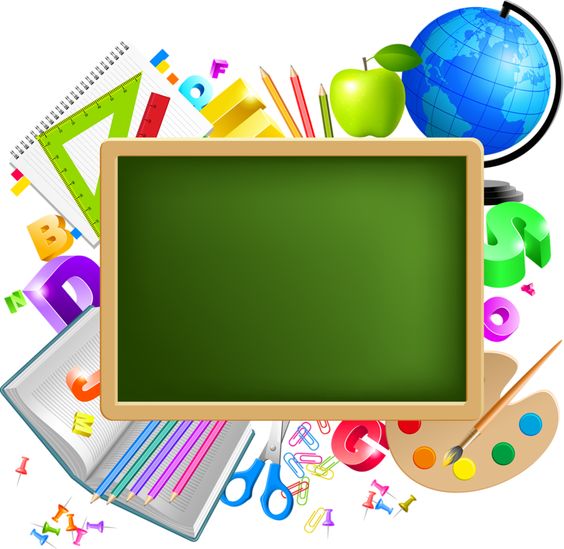 ЗАМЈЕНА МЈЕСТА И ЗДРУЖИВАЊЕ 
САБИРАКА
(утврђивање)
Поновимо:
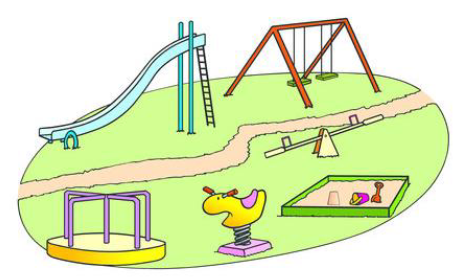 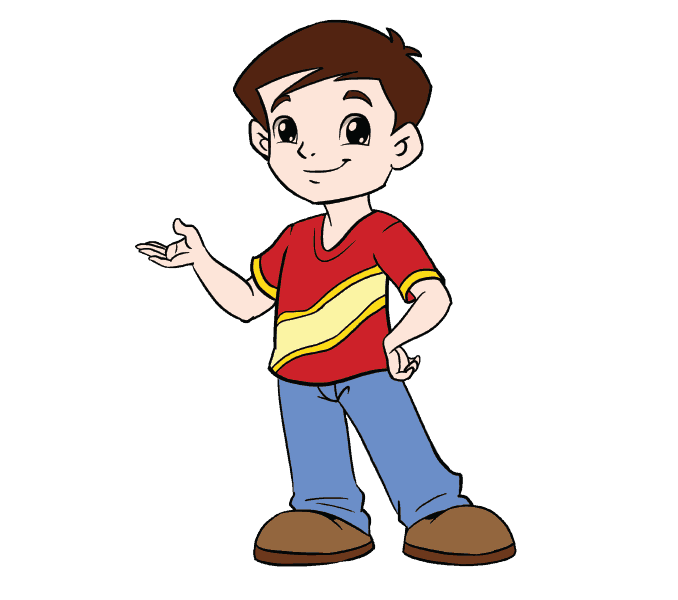 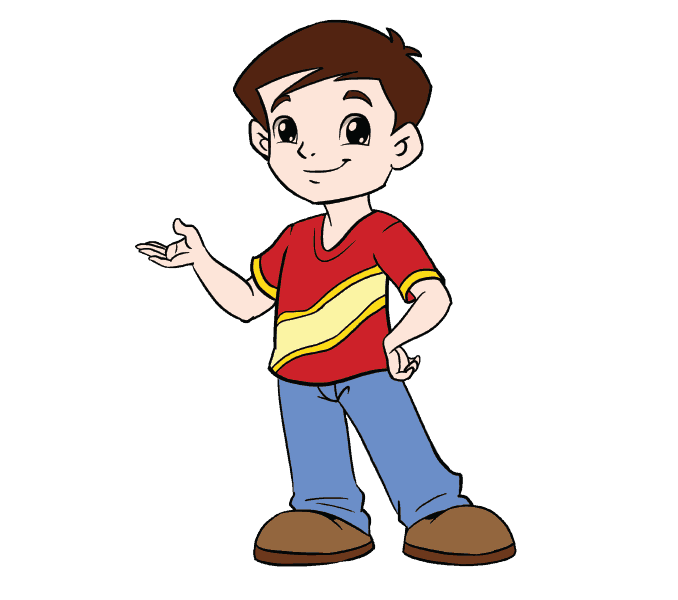 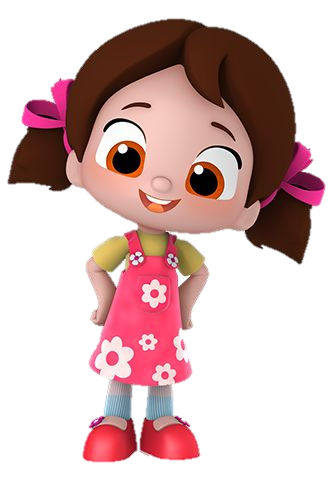 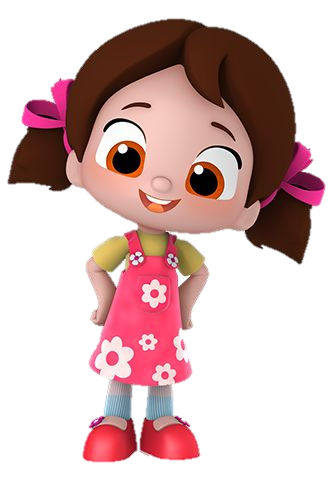 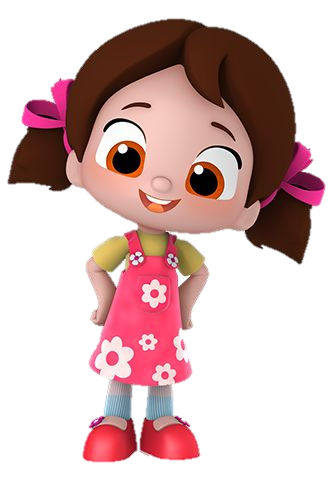 Ако сабирцима замијенимо мјеста, збир остаје исти.
                       (ЗБИР СЕ НЕ МИЈЕЊА)
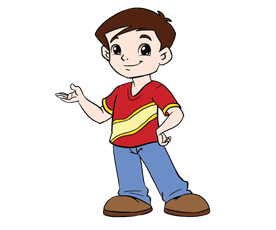 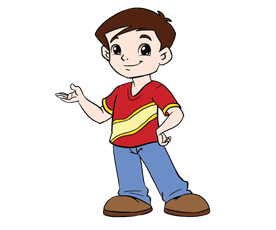 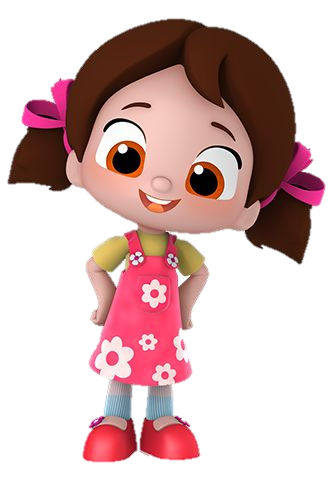 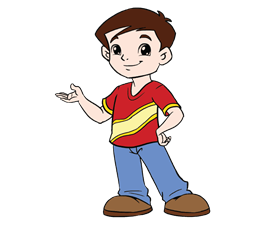 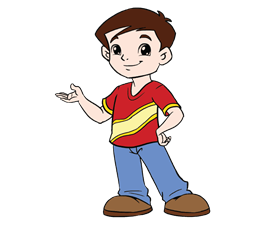 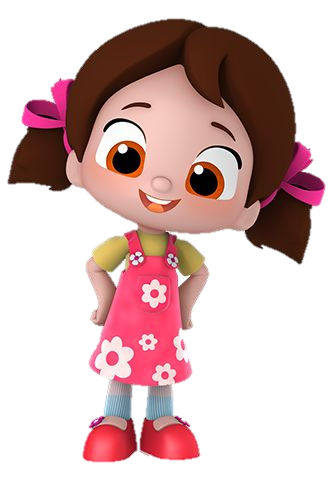 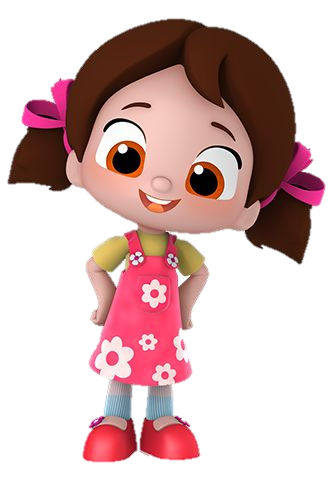 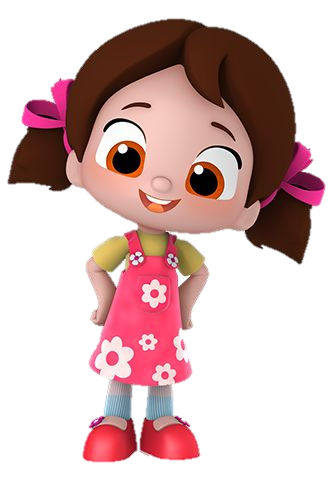 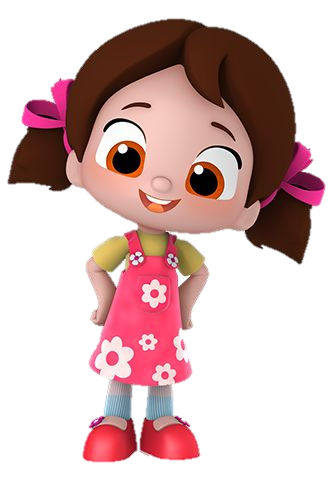 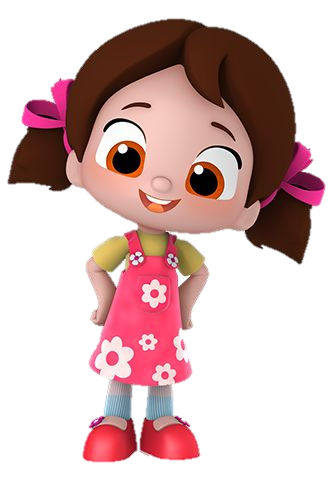 или
5
2
=
3
+
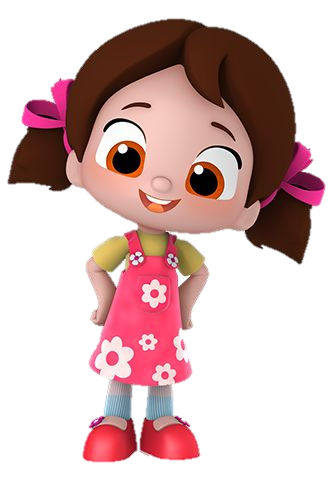 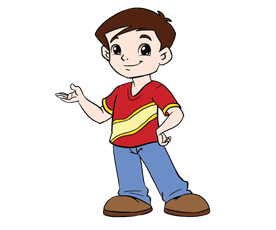 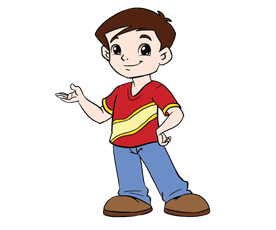 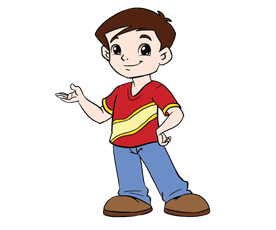 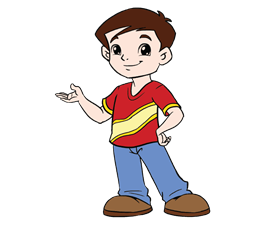 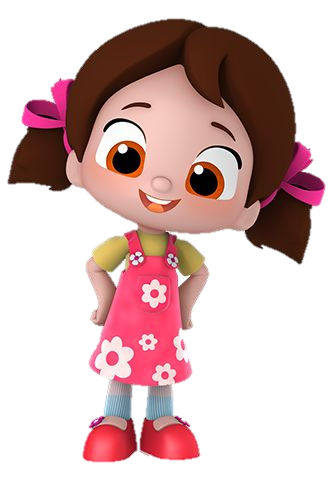 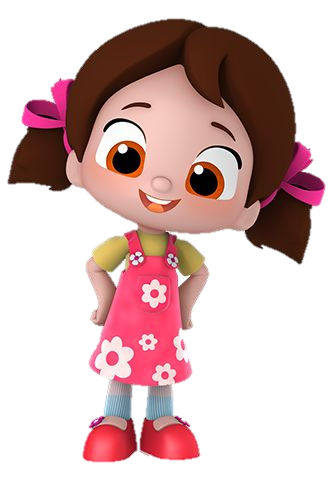 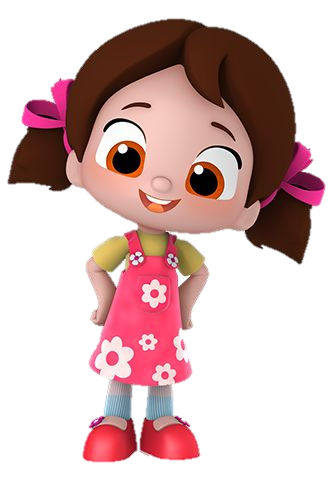 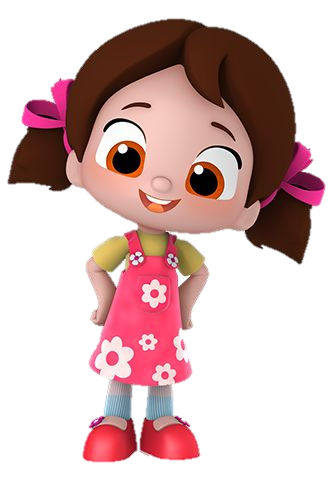 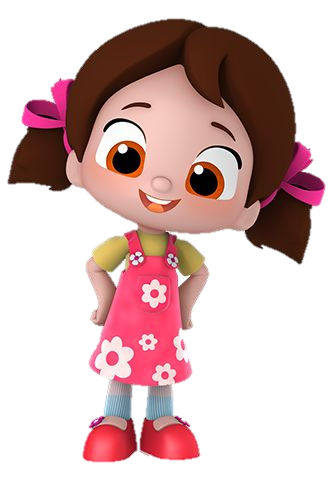 2
+
=
3
5
Учили смо да здруживањем сабирака на више начина збир остаје исти, непромијењен (збир се не мијења).
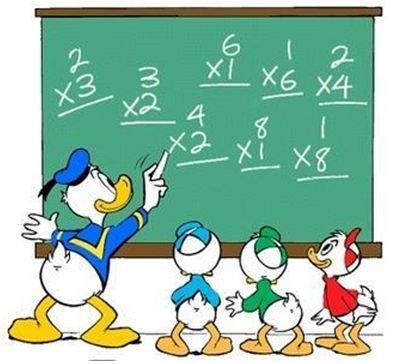 2 + 3 + 4 = (2 + 3) + 4 = 5 + 4 = 9
                = 2 + (3 + 4) = 2 + 7 = 9
ПРВО СЕ РАЧУНА НАЗНАЧЕНО У ЗАГРАДИ, ПА СЕ НАСТАВИ РЈЕШАВАТИ ЗАДАТАК.
ЗАДАЦИ:
1. Бројеве 2, 6 и 1 сабери на два начина.
1
+
+ 1 =
(2 + 6 )
=
9
8
ПРВИ НАЧИН: 

  ДРУГИ НАЧИН:
+
( 6 + 1 )
=
=
2
2
7
9
+
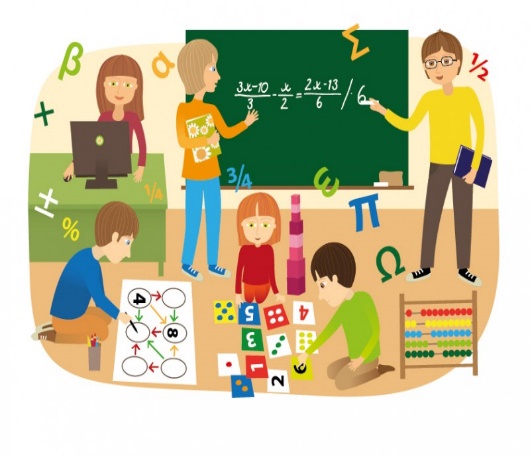 2. Маја је у корпи носила 3 плава, 4 црвена и 2 жута цвијета. Колико је укупно цвјетова у корпи? Израчунај на два начина.
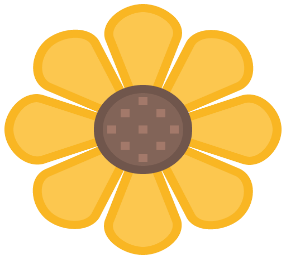 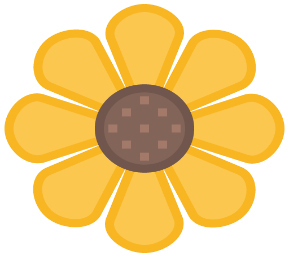 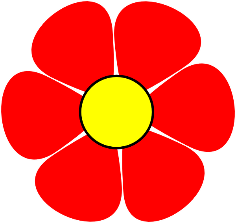 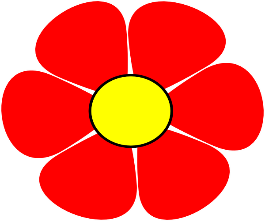 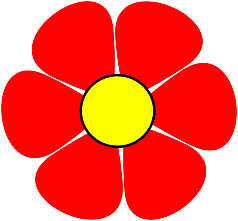 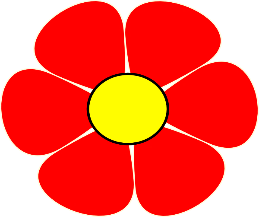 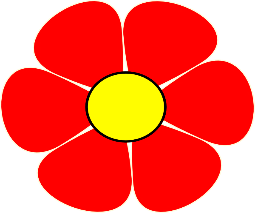 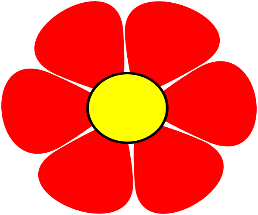 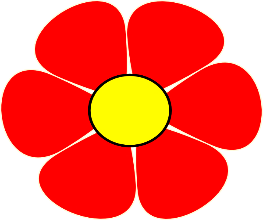 +
=
9
2
( 3 + 4)
2
7
+
=
1.НАЧИН:
+
9
=
(4 + 2)
=
+
3
3
6
2.НАЧИН:
ОДГОВОР:
У корпи је укупно  9 цвјетова.
ЗАДАТАК ЗА САМОСТАЛАН РАД:
У Радној свесци на 47. страни
   урадити 7. 8. и  9. задатак.
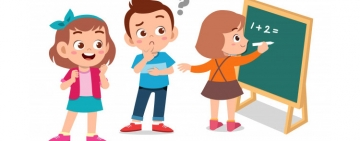